Chemical Bonds
Mrs. Nielsen
Honors Chemistry
Chemical Bonds
Valence electrons are lost, gained or shared

 Attractive Forces between opposing charges that hold two atoms together.  
 Positive nucleus and negative electrons
 Cation (+) to Anion (-)
Valence Electrons
Lewis Dot Structures show valence electrons as dots.
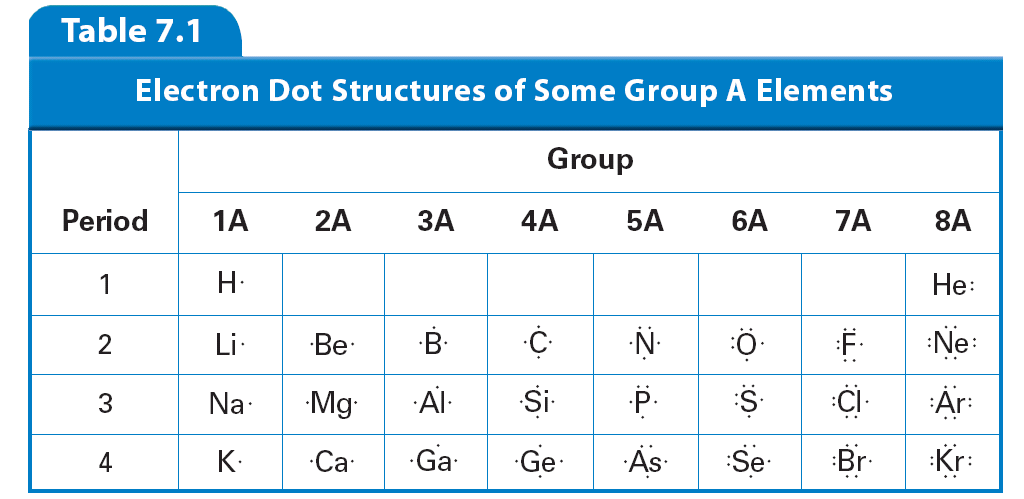 Duet vs. Octet Rule
Duet rule: (H, He, Li, Be)
	Atoms will gain or lose or share electrons until the 1s is the valence shell and contains 2 electrons
	
Octet Rule:  (all other elements)
	Atoms will gain or lose or share electrons until the valence shell contains 8 electrons.

* “Boron the Moron”: 6 valence electrons
Types of Chemical Bonds
Ionic Bond = Metal +  Non-metal
Metal TRANSFERS one or more electrons to the non-metal.  
The oppositely charged ions are attracted each other by electrostatic forces.
Covalent Bonds = Non-metal + non-metal
Electrons are SHARED creating a very strong bond 
Bonded atoms have lower potential energy than single atoms
Metallic Bonds = Metal + Metal
Delocalized valence electrons: A “sea of electrons” shared among all atoms
Ionic Bond
Ex) NaCl
Properties: Crystalline solids at room temperature, hard, rigid, and high melting points + boiling points, conduct electricity
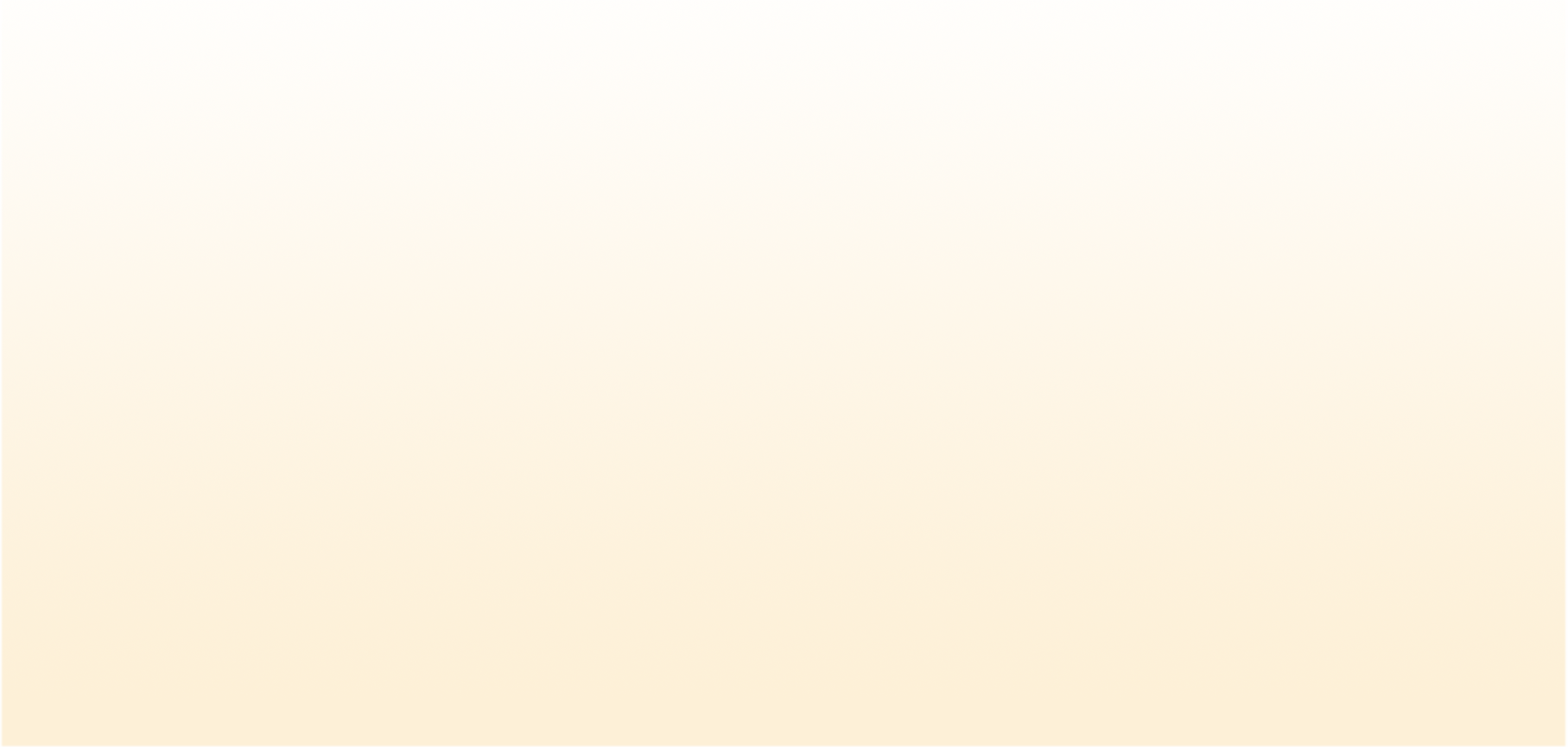 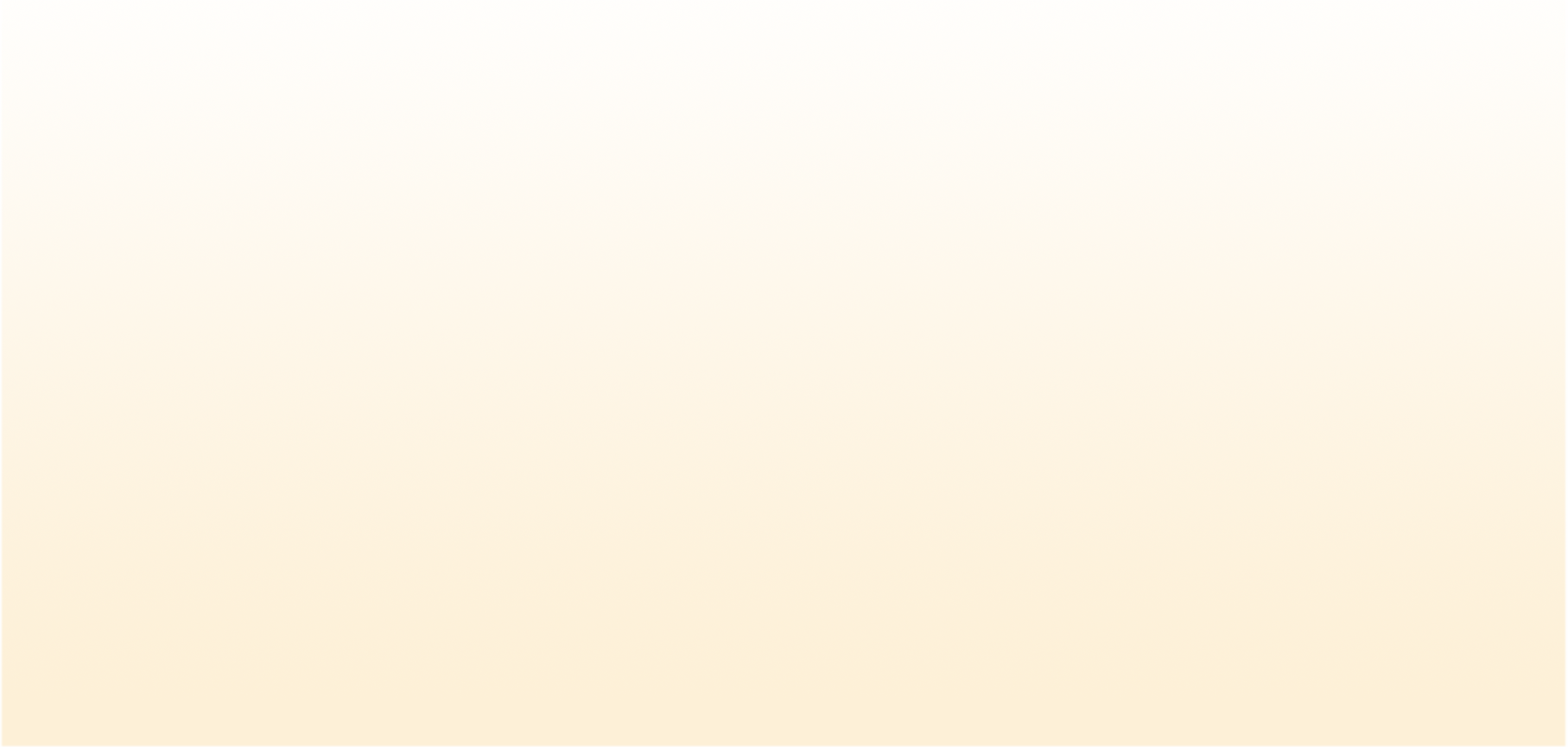 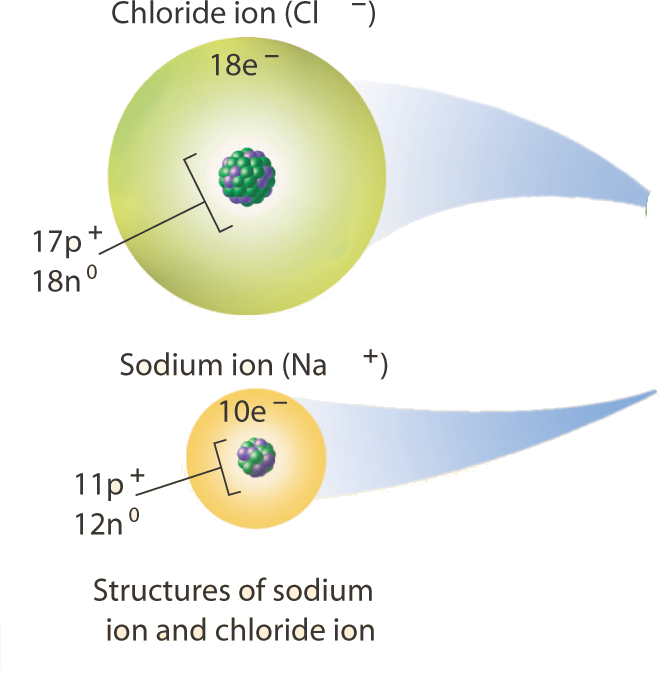 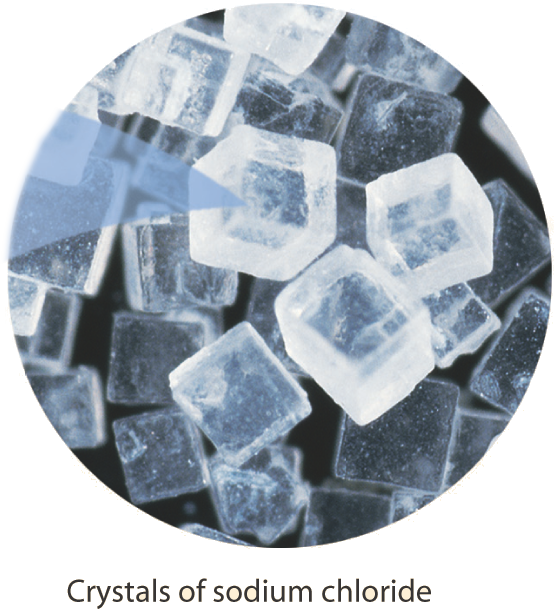 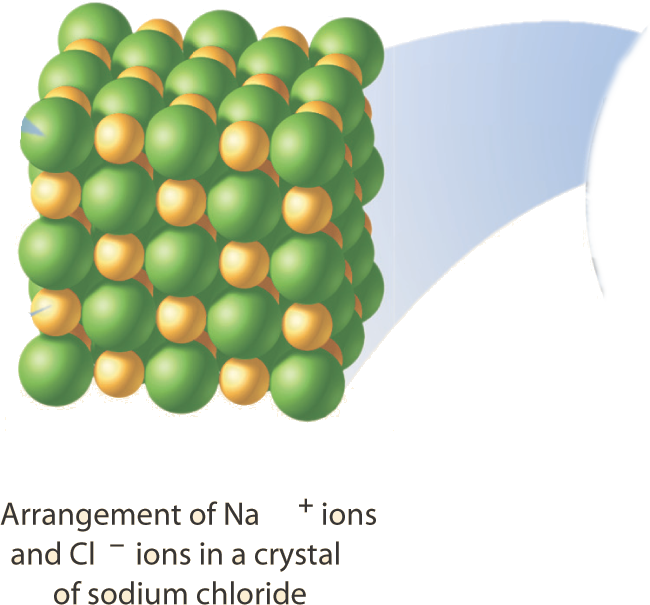 Covalent Bonds (form molecules)Ex) CH4, H2O
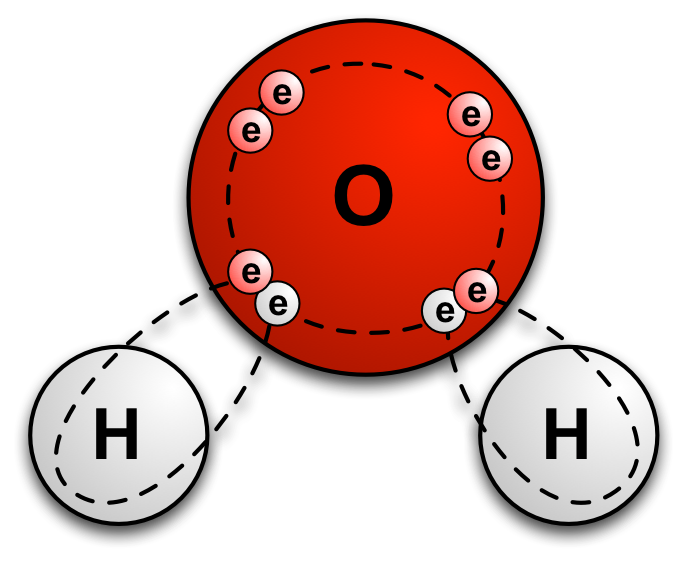 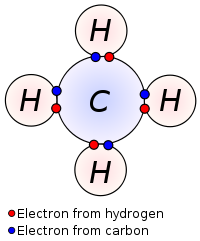 Metallic BondEx) Iron, Copper
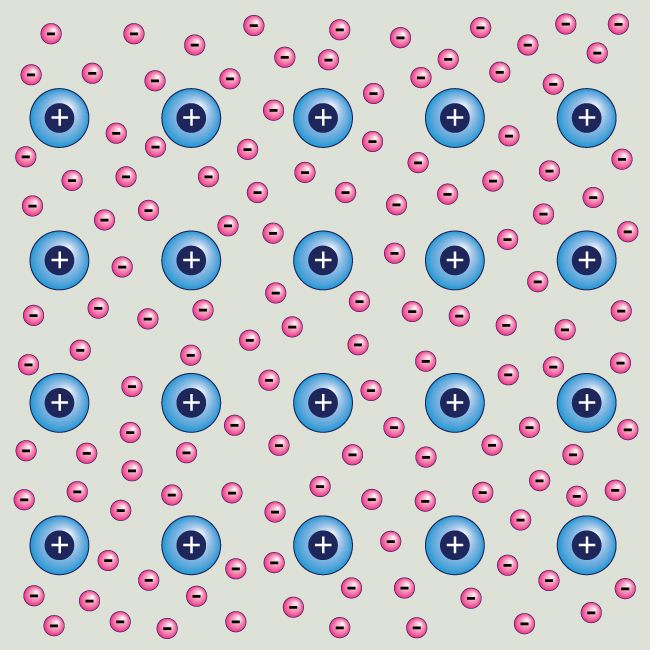 Sea of Delocalized Electrons
Polarity
Polar bonds = an UNEVEN distribution of electrons 
Partial positive pole and a partial negative pole in a compound
Degree of polarity depends on the electronegativity difference between the two bonding atoms
0 – 0.5: non-polar covalent
0.5 – 1.7: polar covalent
1.7 – 3.5 ionic
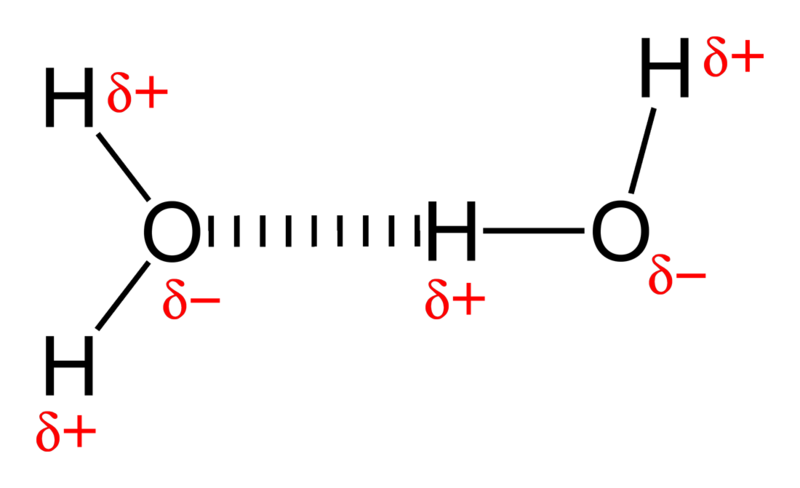 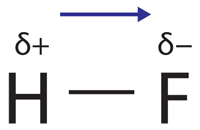 Summary of Bond Types
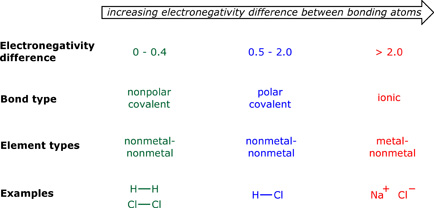